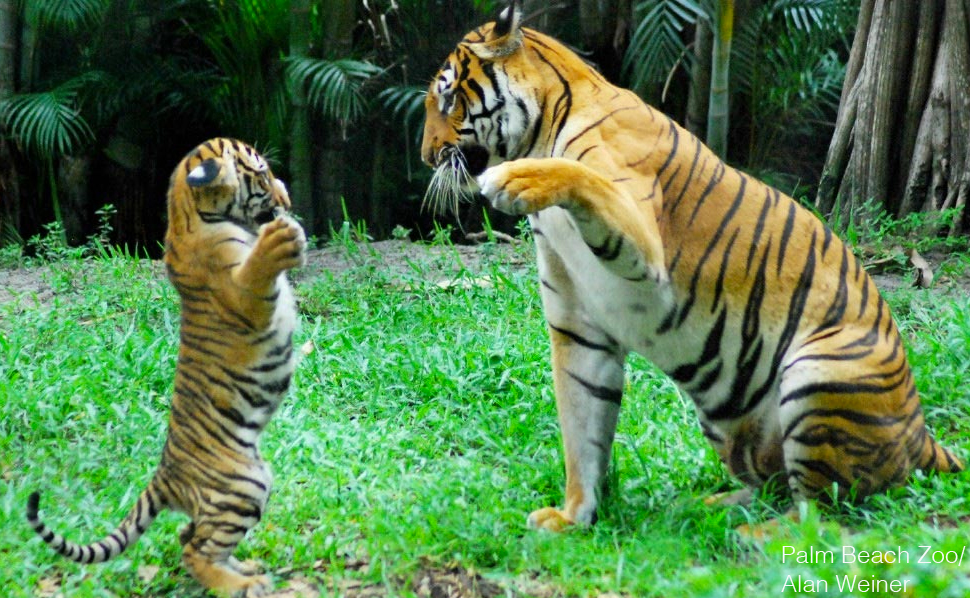 This population inhabits the southern and central parts of the Malay Peninsula.  About 300 remain.
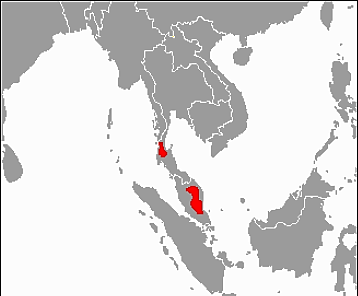 Malayan Tiger
Name the critically endangered animal.
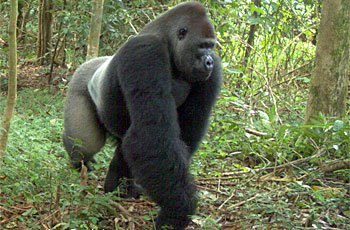 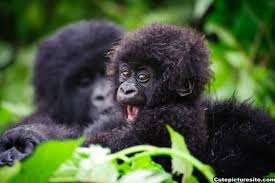 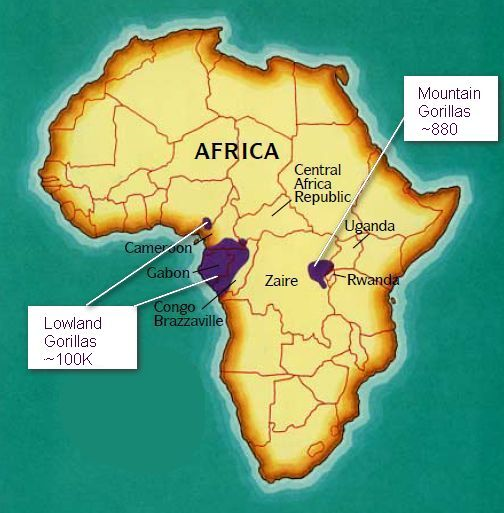 There are currently only 200-300 Cross River Gorillas left in the wild, making them the most endangered great ape in Africa. They live in mountainous border area between Cameroon and Nigeria at the top of the Cross River, after which they are named.
Cross River Gorilla
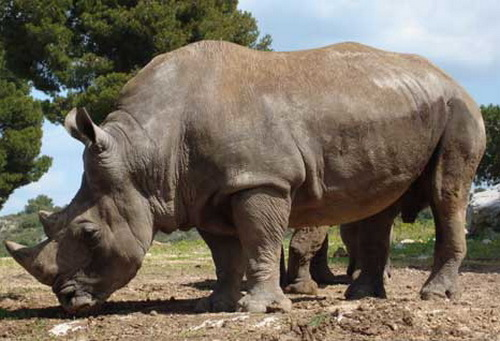 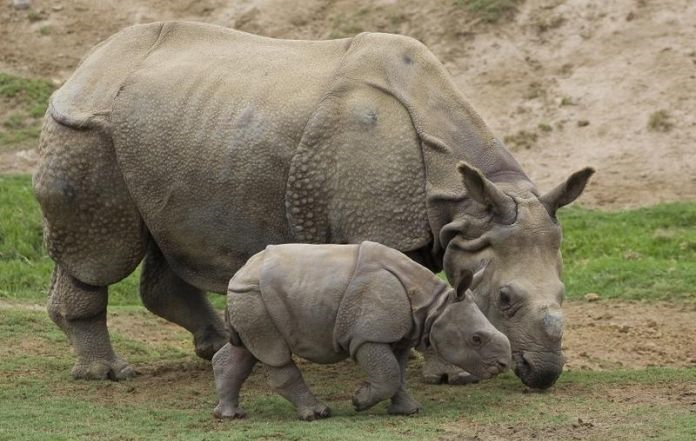 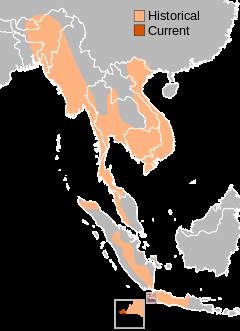 Found in Western Indonesia and Eastern Indochina. The Javan rhino habitats are tropical and subtropical moist broadleaf forests such as dense rainforests with mud wallows and plenty of water.  Estimated that only 100 remain.
Javan Rhino
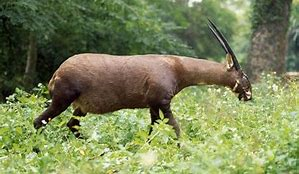 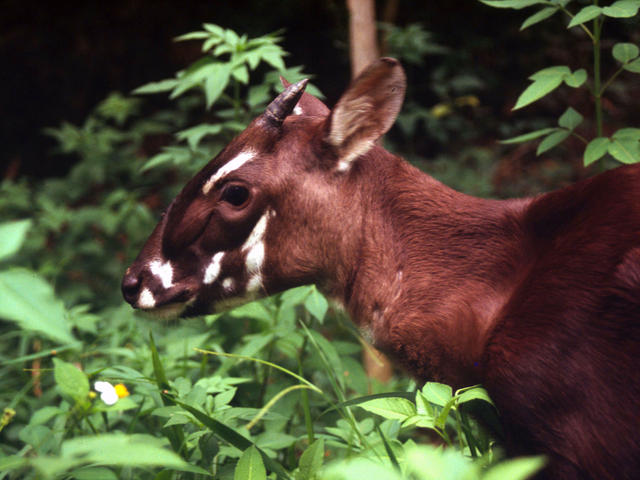 Saola
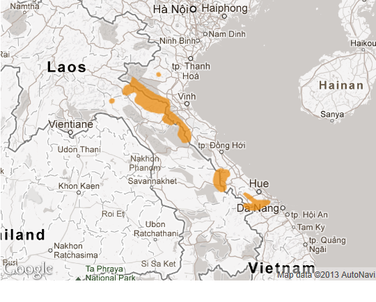 The saola, also called siola, Vu Quang ox, spindlehorn, Asian unicorn, or, infrequently, the Vu Quang bovid, is one of the world's rarest large mammals, a forest-dwelling bovine found only in the Annamite Range of Vietnam and Laos. 
Between 100 and 700 survive.
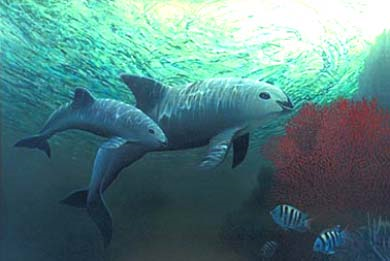 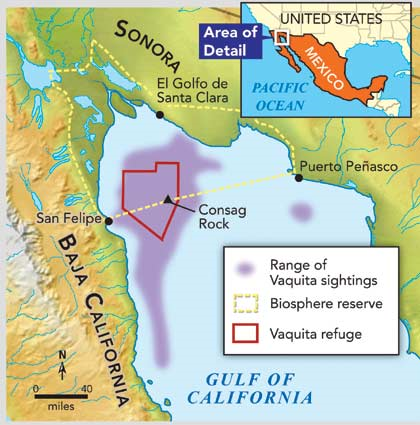 Vaquita
The population was estimated at 600 in 1997, below 100 in 2014, approximately 60 in 2015, around 30 in November 2016, and only 12-15 in March 2018, leading to the conclusion that the species will soon be extinct. A study in July 2019 concluded that the population size in autumn 2018 was about 9.
The vaquita is a species of porpoise endemic to the northern part of the Gulf of California that is on the brink of extinction.
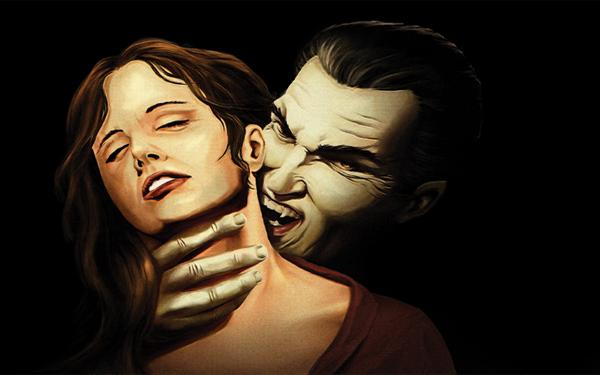 What kind of boats
do vampires like?
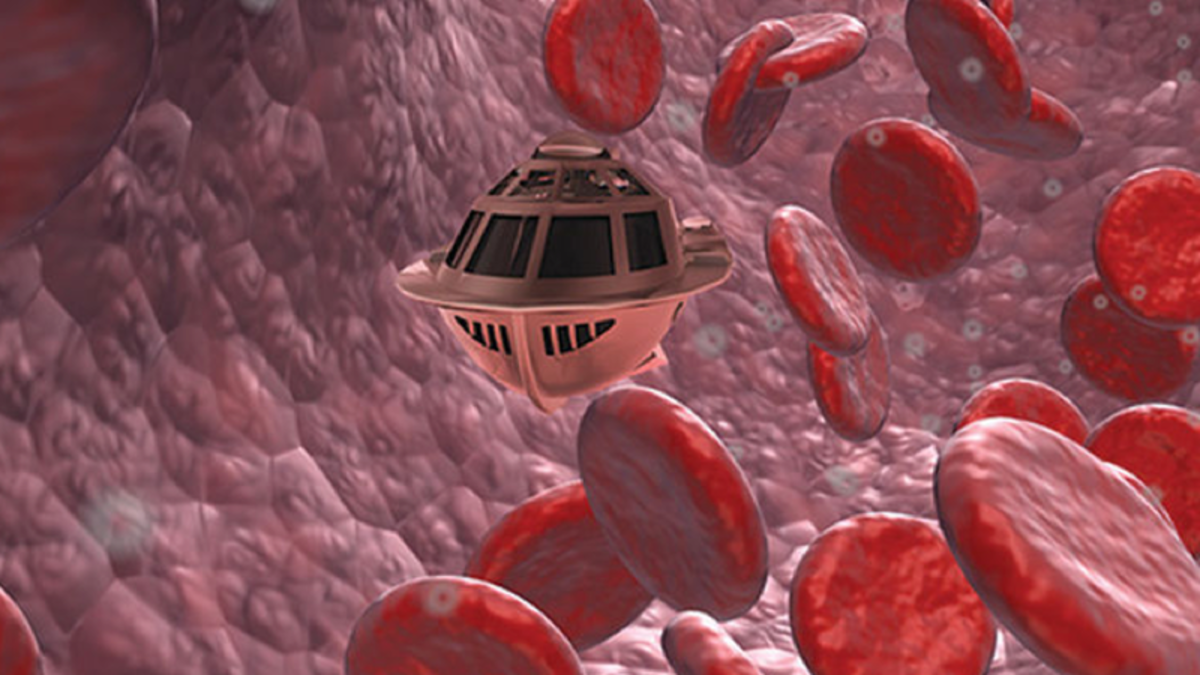 Blood vessels.
Puns.
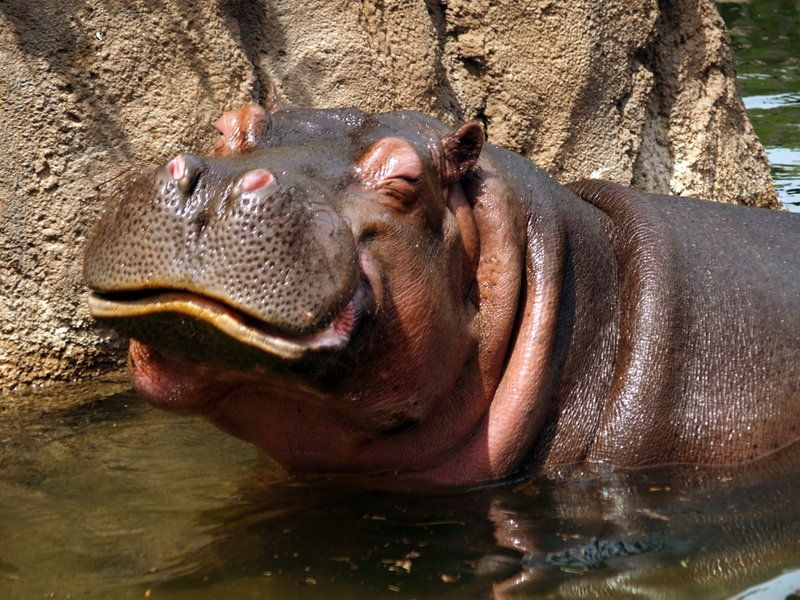 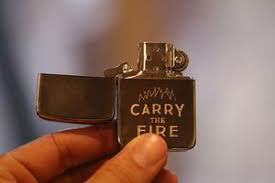 What’s the difference between a hippo and a Zippo?
A hippo is really heavy, and a Zippo is a little lighter.
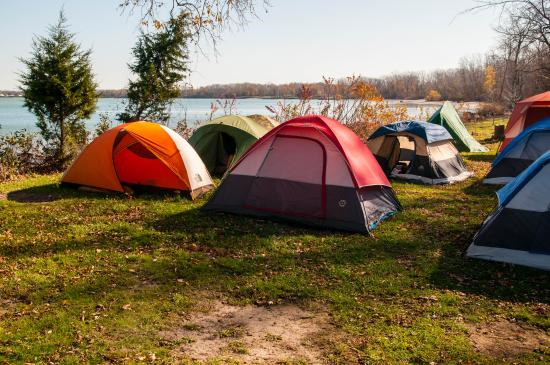 Why can’t you run
through a campground?
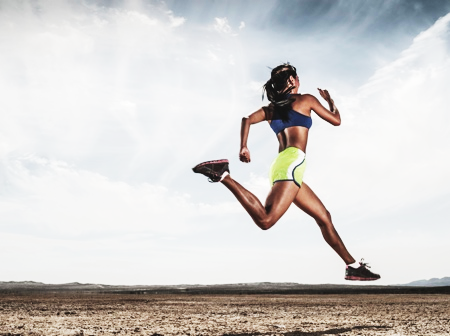 You can only ran, because it’s past tents.
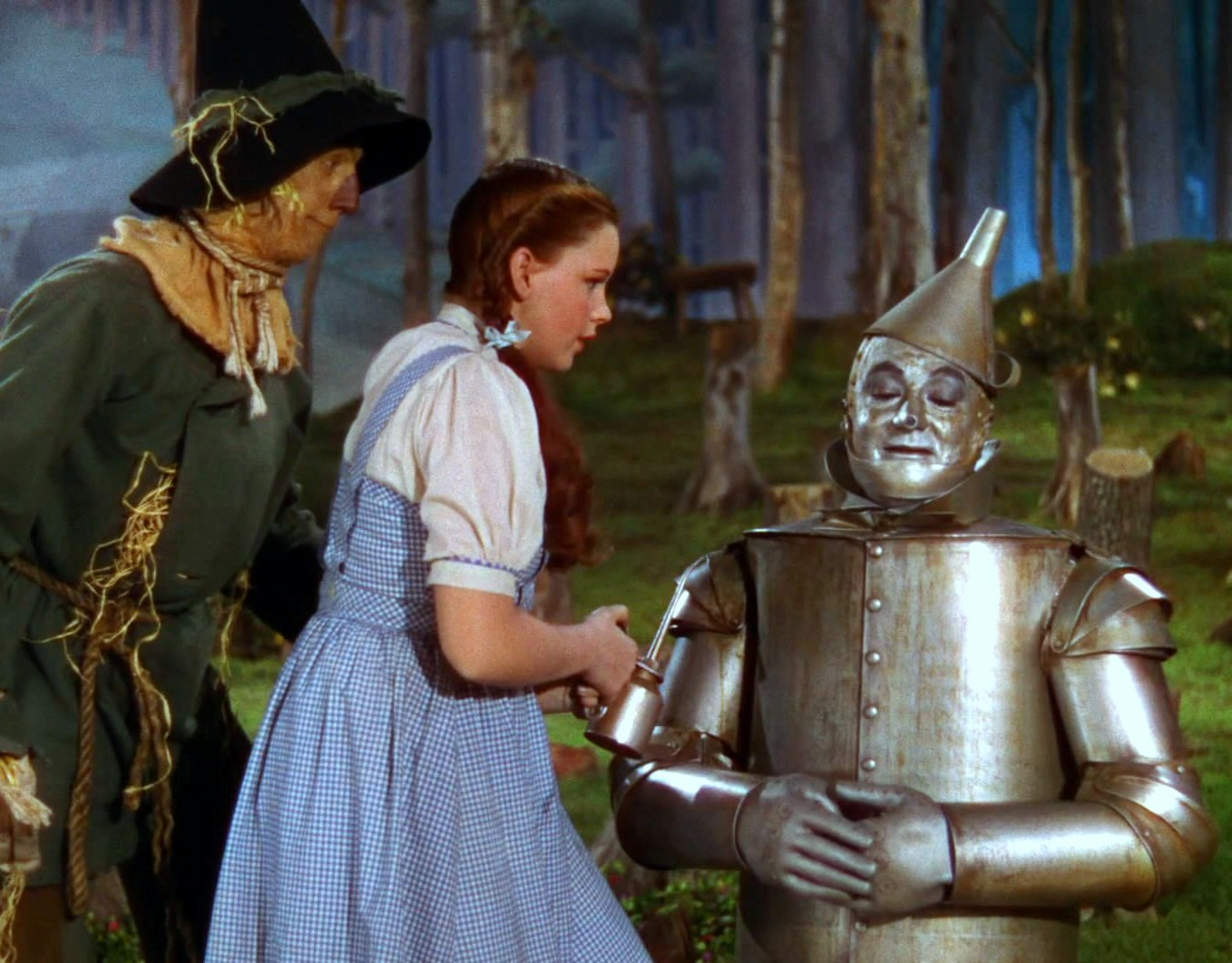 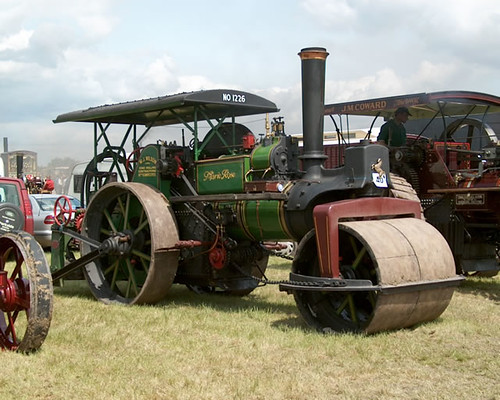 +
=
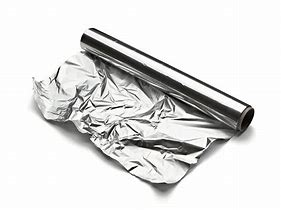 What did the Tin Man say when he got run over by a steamroller?
“Curses! Foiled again!”
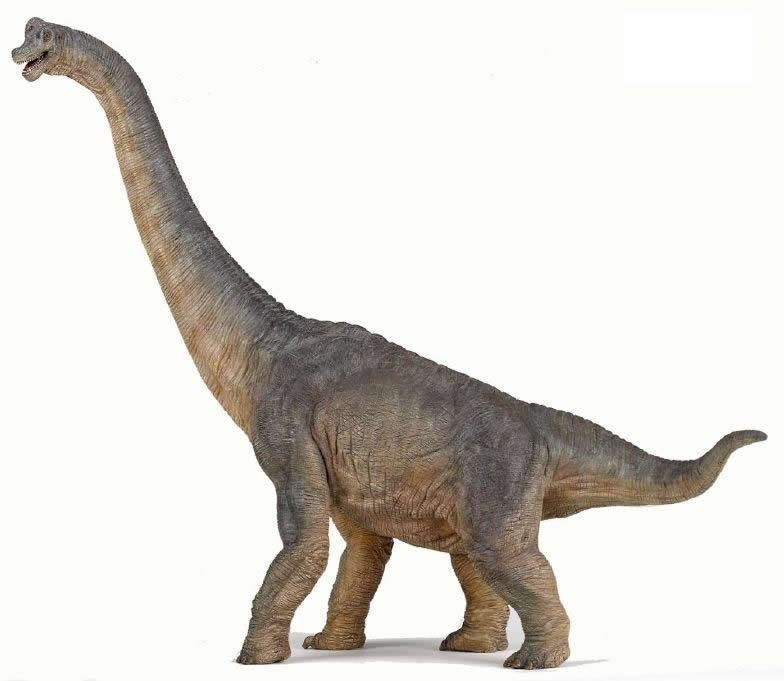 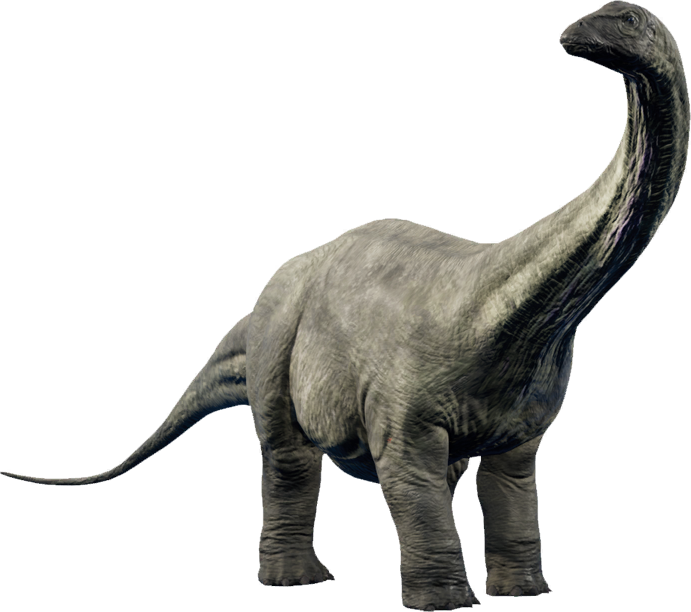 Name the dinosaur.
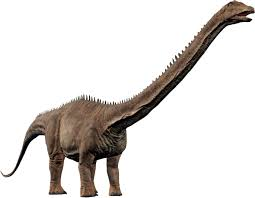 24 meters (79 ft).
11 and 17.6 tons
Length: 69 – 75 ft.
Mass: 36,000 – 49,000 lbs
85 feet (26 m) long
weighed 66,000-176000 lbs
Sauropods:  Brachiosaurus, Apatosaurus, and Diplodocus
Since 1903, the scientific consensus has been that the brontosaurus wasn’t different enough from the apatosaurus to deserve its own genus.  However the differences found recently between Brontosaurus and Apatosaurus were at least as numerous as the ones between other closely related genera.
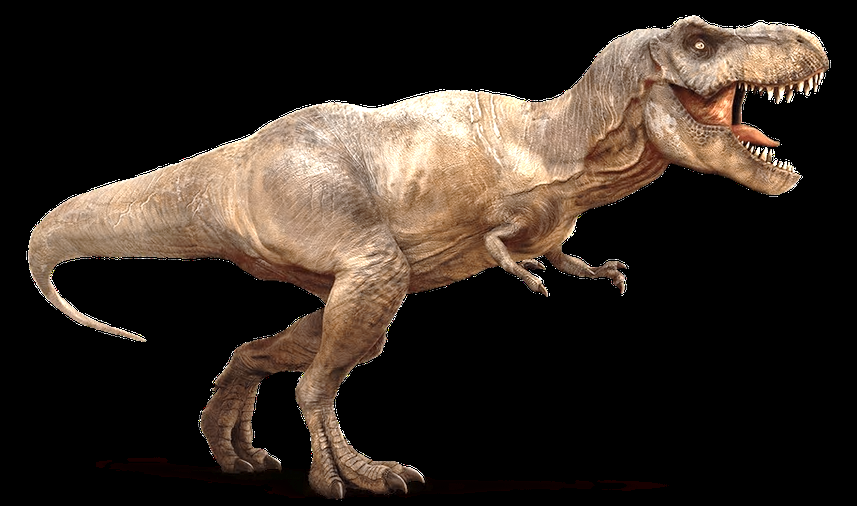 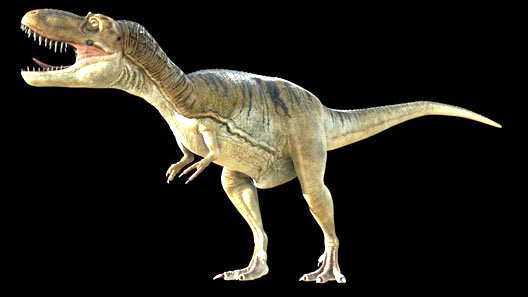 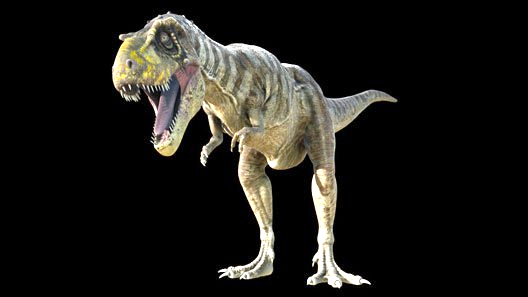 Length: 30 ft. 
Mass: 2,900 – 4,200 lbs
Height: 12 – 20 ft.
Mass: 9,900 – 31,000 lbs
Length: 26 – 30 ft. 
Mass: 4,000 – 8,400 lb
Tyrannosaurs: Tyrannosaurus rex, Albertosaurus, Daspletosaurus
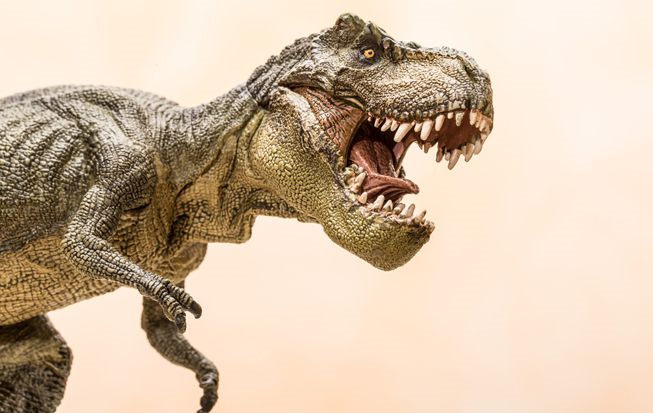 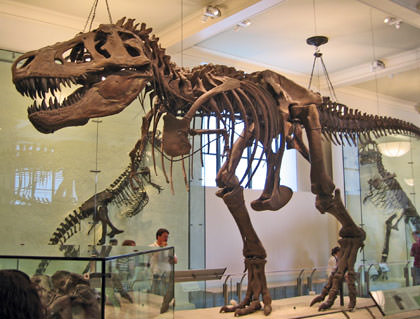 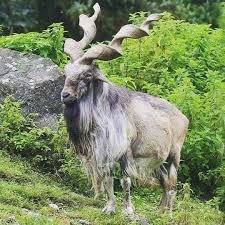 Animals with unusual appearance.
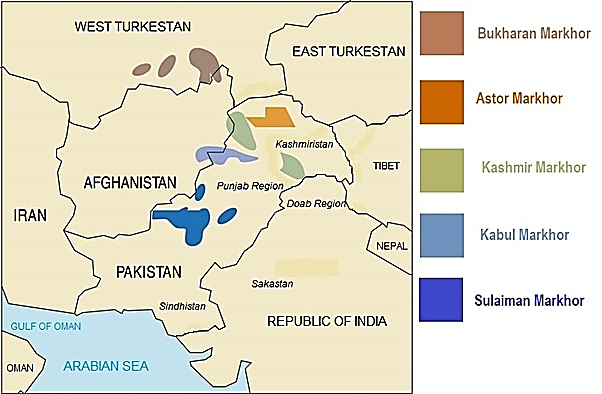 The Markhor (Capra falconeri) is the largest of the goat family and is found in the rugged mountains of central Asia, from Southern Russia to the sparse woodland of the West Himalayas. The markhor is largely found in the Northern Areas of Pakistan especially in Chitral, Ghizar and Hunza regions.
Markhor Goat
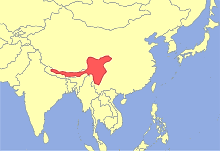 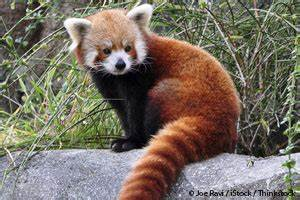 The red panda has given scientists taxonomic fits. It has been classified as a relative of the giant panda, and also of the raccoon, with which it shares a ringed tail. Currently, red pandas are considered members of their own unique family—the Ailuridae. Red pandas are an at-risk species, victims of deforestation.
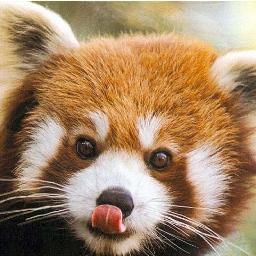 Red Panda
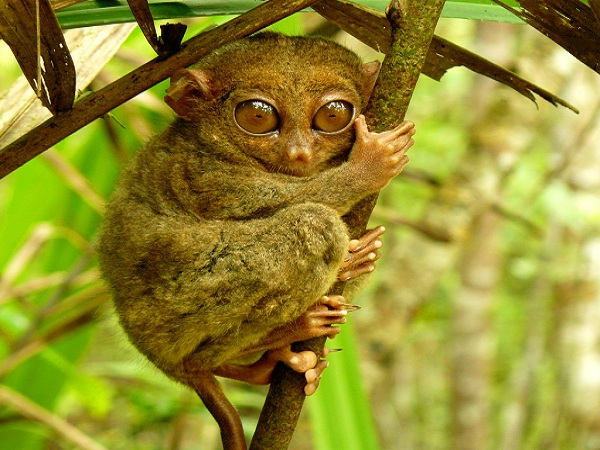 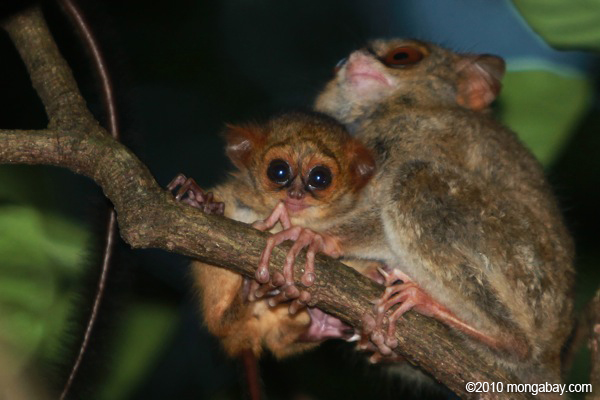 Tarsier
It has been suggested that Yoda was based on a tarsier.
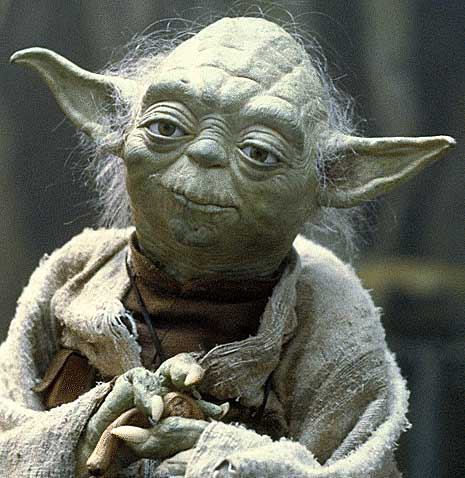 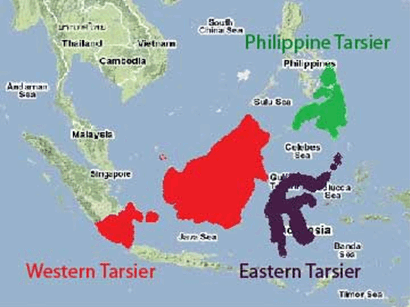 Tarsier, (family Tarsiidae), any of six or more species of small leaping primates found only on various islands of Southeast Asia, including the Philippines. Tarsiers are intermediate in form between lemurs and monkeys, measuring only about 9–16 cm (3.5–6 inches) long, excluding a tail of about twice that length.
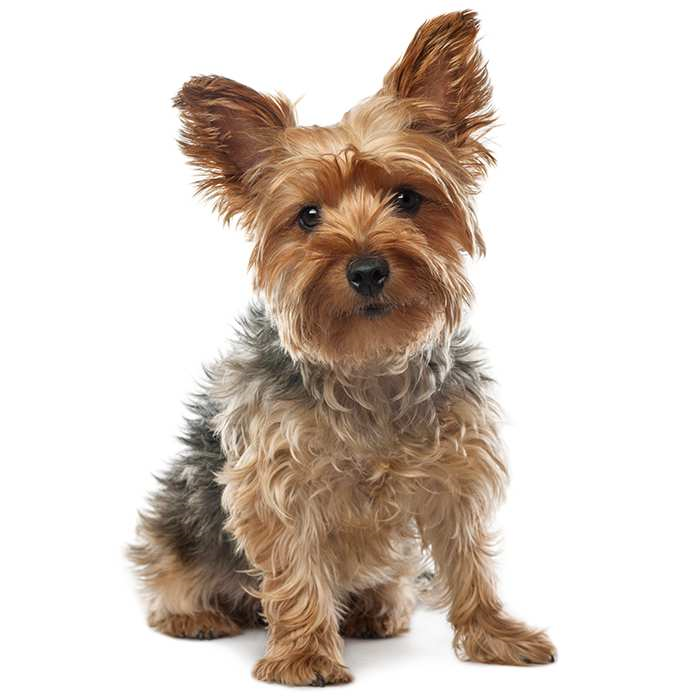 Name the breed of dog.
Yorkshire Terrier
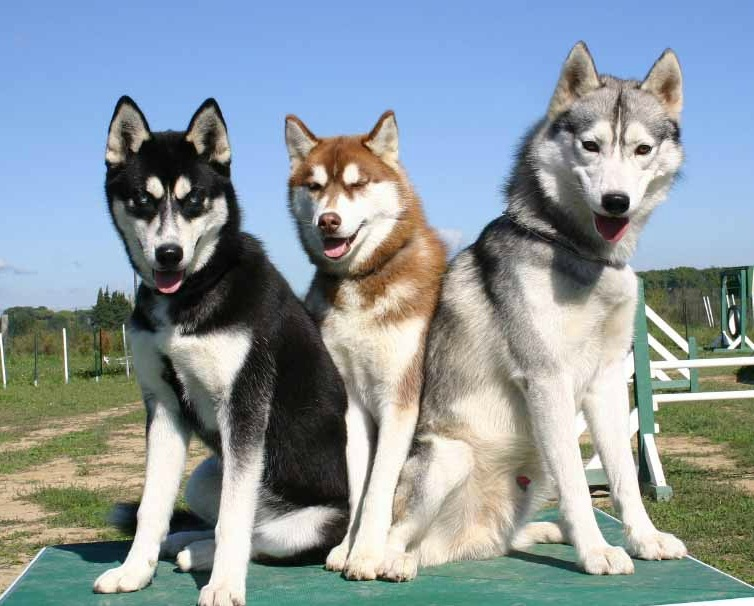 SIBERIAN HUSKIES
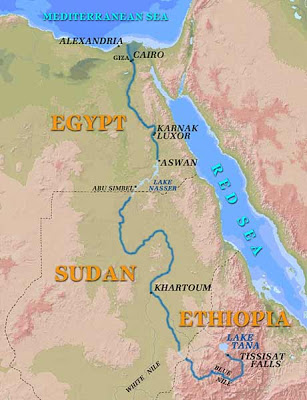 What is longest river
      on earth?
Congo
Nile
Mississippi/Missouri
Amazon
Yangtze
Nile, Africa 6,825 km 
Amazon, South America 6,437 km 
Chang Jiang (Yangtze), Asia 6,380 km 
Mississippi/Missouri, North America 5,971 km 
Yenisey-Angara, Asia 5,536 km 
Huang (Yellow), Asia 5,464 km 
Ob-Irtysh, Asia 5,410 km 
Amur, Asia 4,416 km 
Lena, Asia 4,400 km 
Congo, Africa 4,370 km
Mackenzie-Peace, North America 4,241 km 
Mekong, Asia 4,184 km 
Niger, Africa 4,171 km
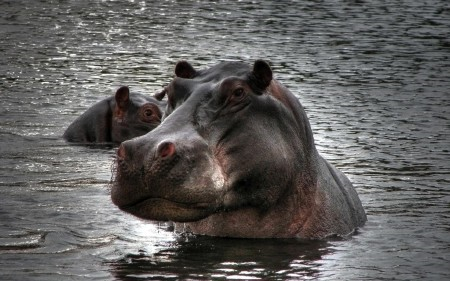 Geography questions.
2.  Name the countries with yellow rectangles.
=
=
=
=
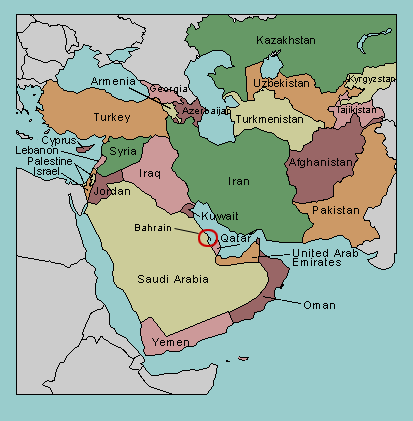 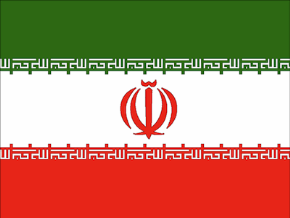 Iran


Iraq


c. Syria

d. Afghanistan
d.
b.
a.
c.
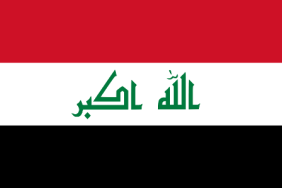 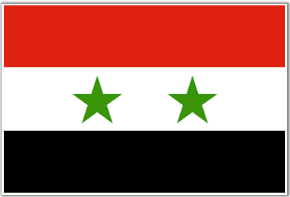 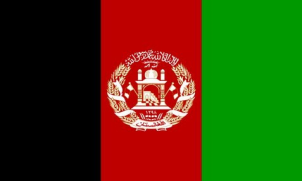 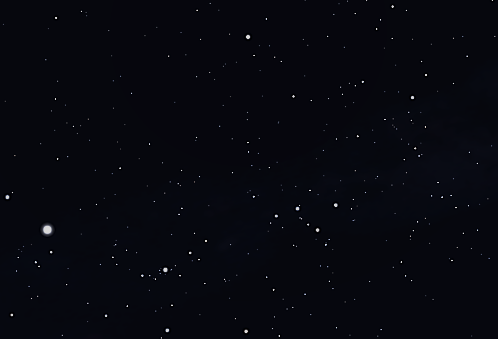 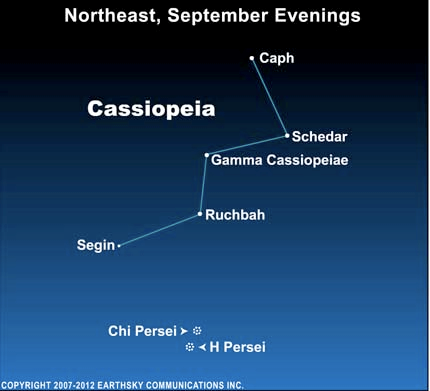 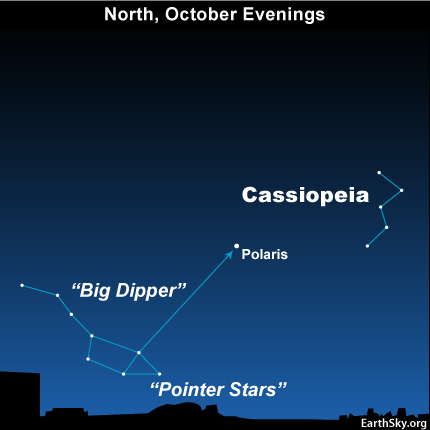 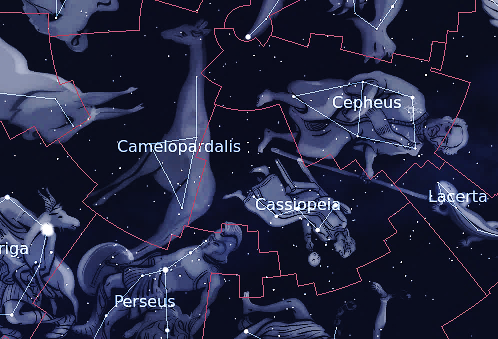 Name the constellation.
Cassiopeia is a constellation in the northern sky, named after the vain queen Cassiopeia in Greek mythology, who boasted about her unrivaled beauty.
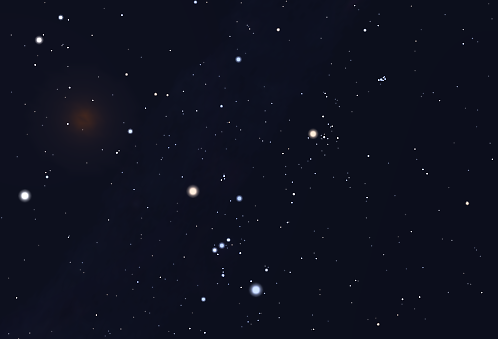 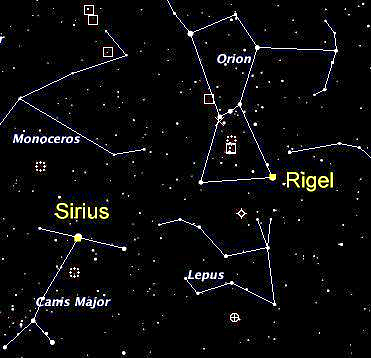 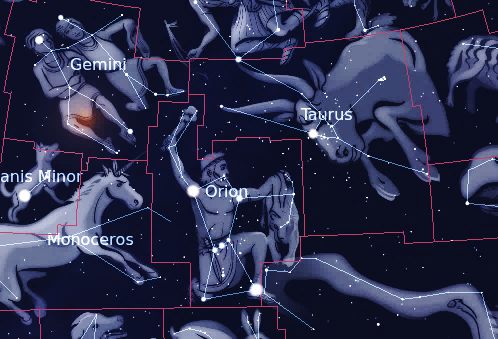 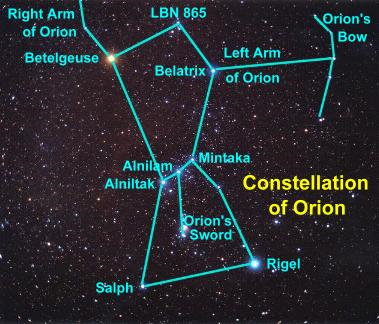 Orion is a prominent constellation located on the celestial equator and visible throughout the world. It is one of the most conspicuous and recognizable constellations in the night sky. It is named after Orion, a hunter in Greek mythology. Its brightest stars are blue-white Rigel and red Betelgeuse.
Two Climate Change Questions.
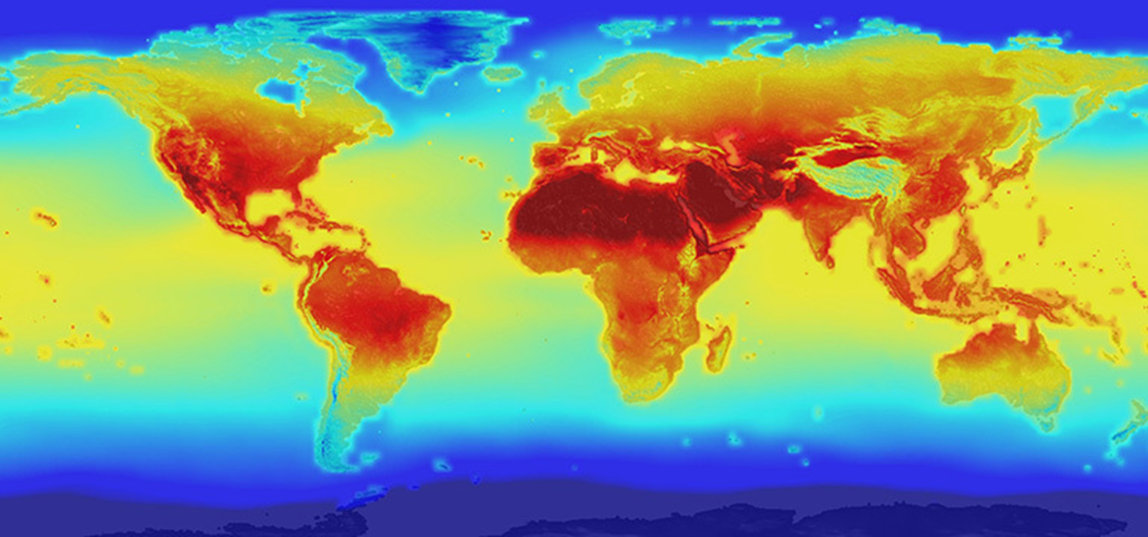 2100 projection of global warming.
Name the four most abundant gases in air excluding water (the humidity varies widely by location, weather, time of the year from a trace to 4%) in decreasing order of abundance. 
 
             Name       formula    % abundance     Lewis Structure   model
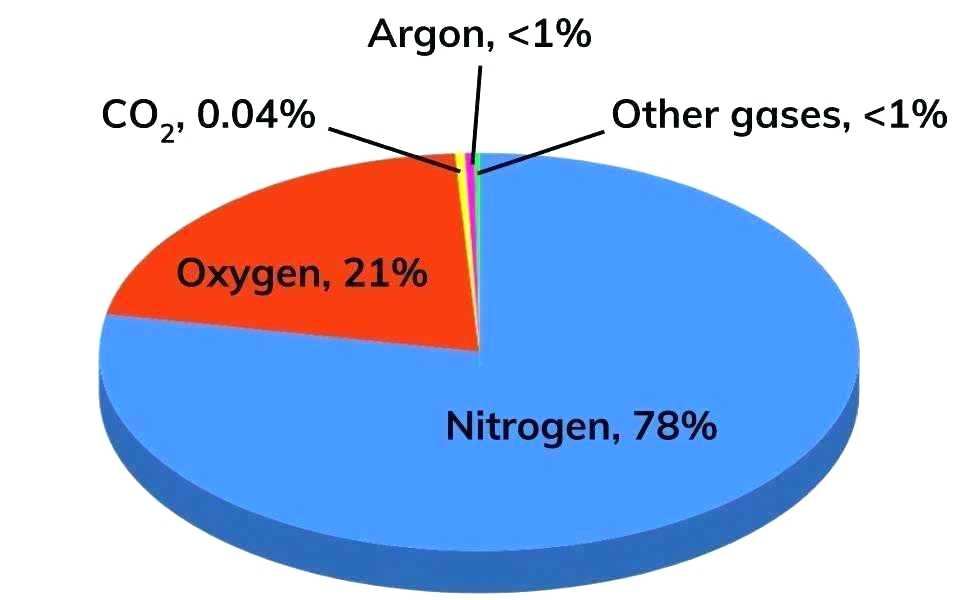 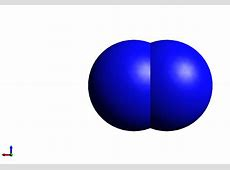 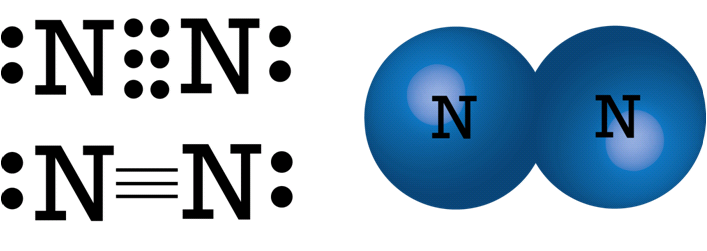 1.  Nitrogen        N2            78.1%
2.  Oxygen          O2                  20.9%
(Note:  the Lewis structure for oxygen is one of the few failures of the Lewis structure method as it predicts incorrect magnetic properties of O2)
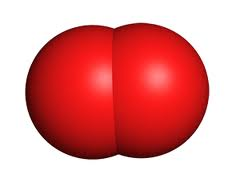 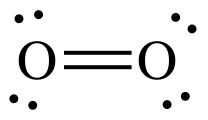 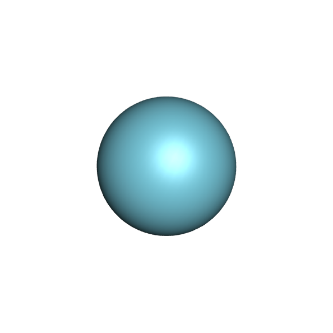 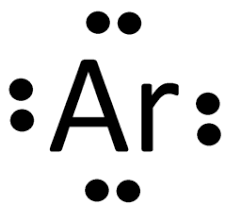 3.  Argon            Ar             0.93%
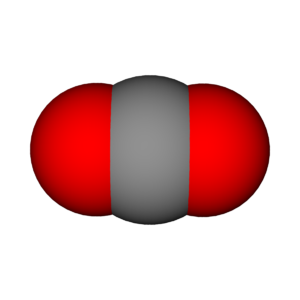 4.  Carbon       CO2            0.04%    
     dioxide
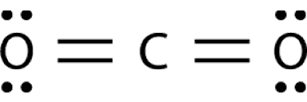 Many people do not name nitrogen as the most abundant gas, extremely few name argon as the third most abundant gas and CO2 is commonly named as one of the three most abundant gases.  Presumably the latter is a conclusion reached because plants need CO2  and animals exhale CO2.  However, only 3% of human exhaled gas is CO2 and most is N2.  Why?
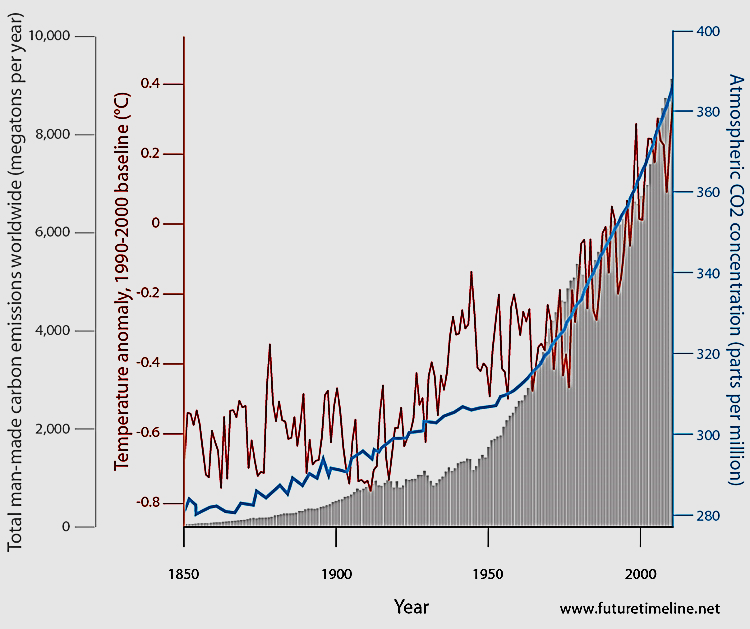 True or False – There is a correlation between global temperatures and total CO2 concentrations.
TRUE
Conclusion:
Either the temperature increase causes CO2 to increase or CO2 increases causes temperature to increase.
Temperature,
Dark line
However, the additional correlation with the CO2 production strongly supports CO2 as the cause and temperature as the effect.
atmospheric CO2,
Blue line
CO2 production, solid grey
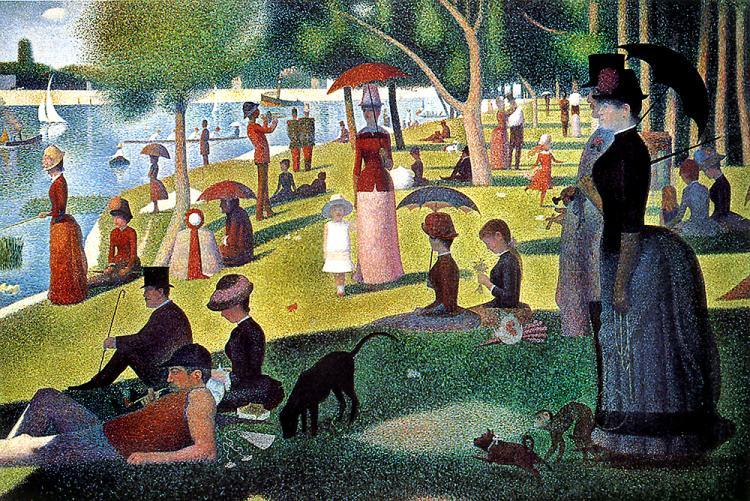 Name the artist and the name of the painting.
Georges Seurat - A Sunday Afternoon on the Island of La Grande Jatte.  (1884-1886)
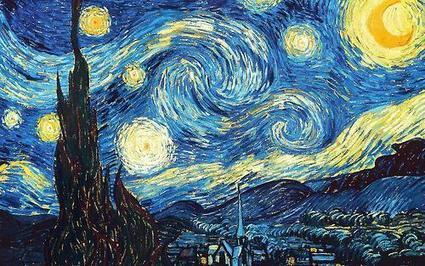 Vincent van Gogh - Starry Night  (1889)
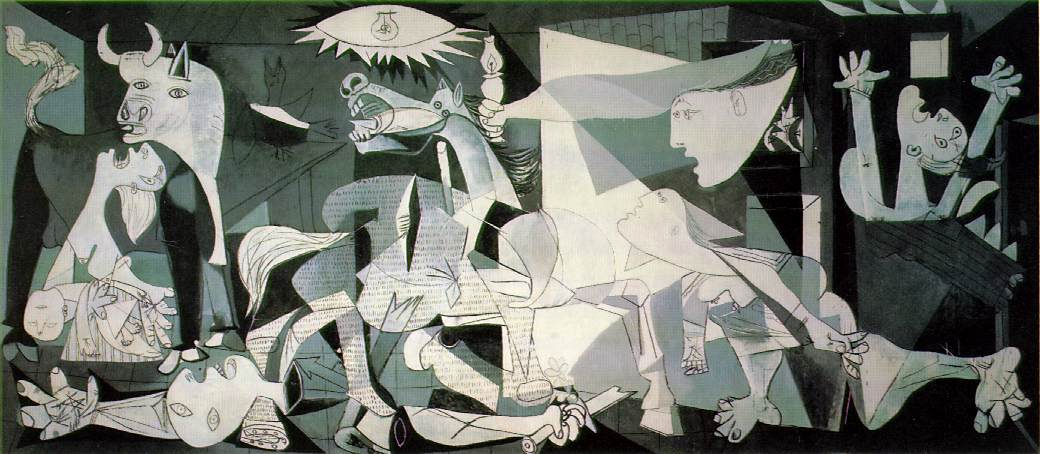 Pablo Picasso completed this most famous piece, Guernica, in 1937
Name the celebrity.
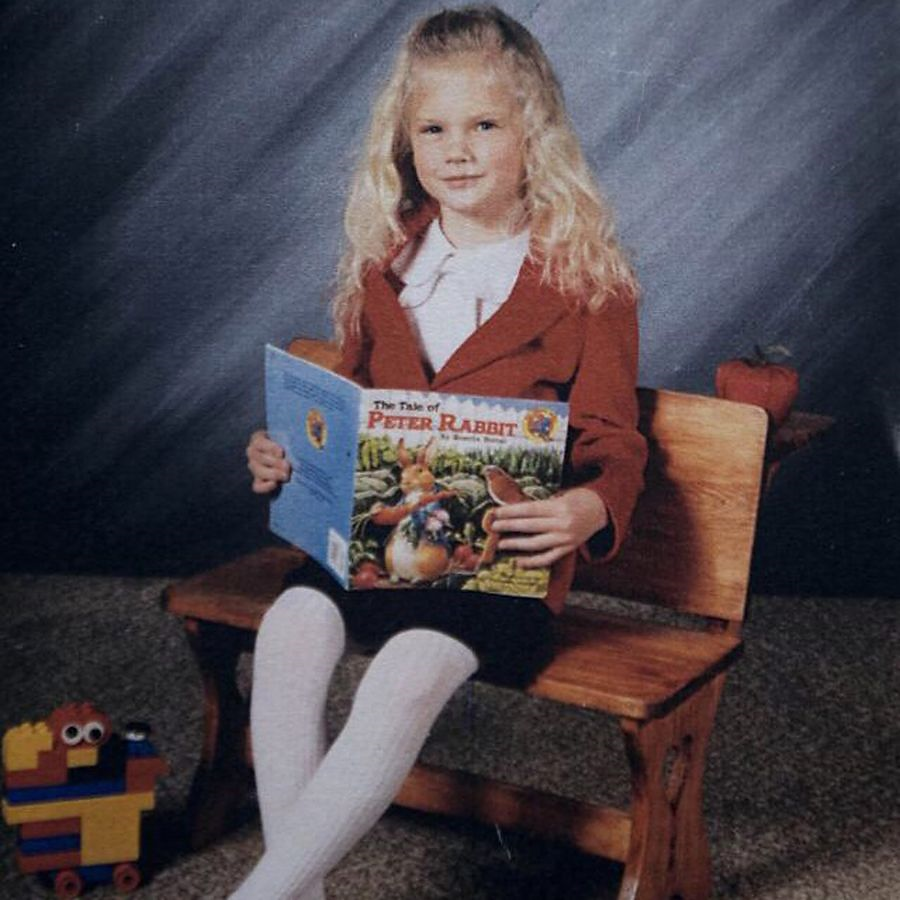 Taylor Swift
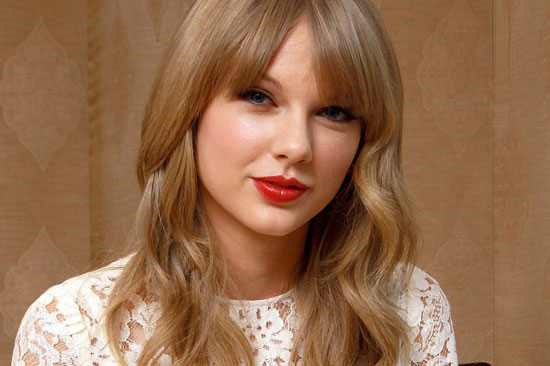 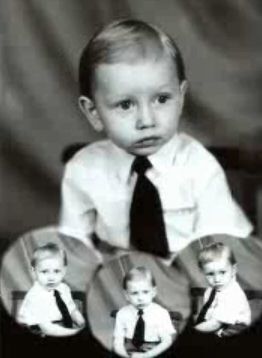 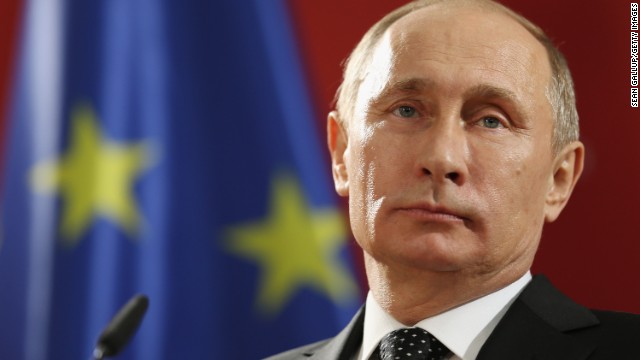 Vladimir Putin
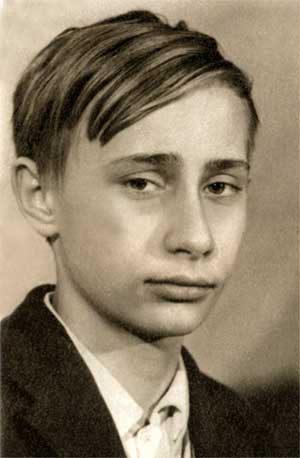 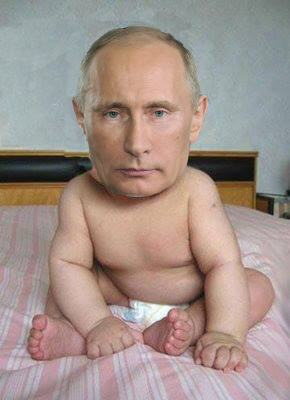 Or is this
more accurate?
Leonard DiCaprio
Be sure to see
Before the Flood
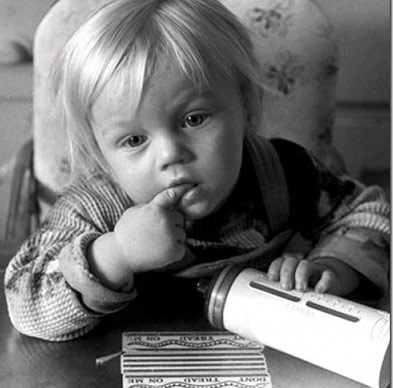 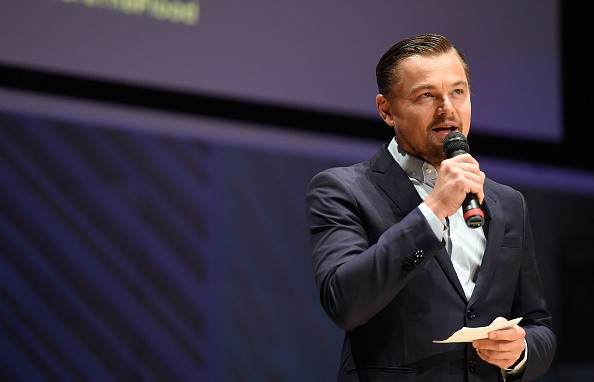 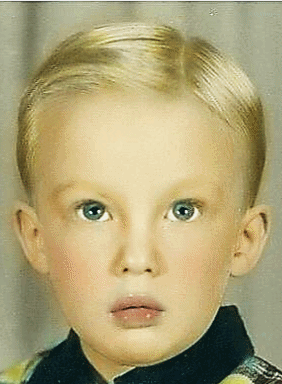 Donald Trump
Beyonce
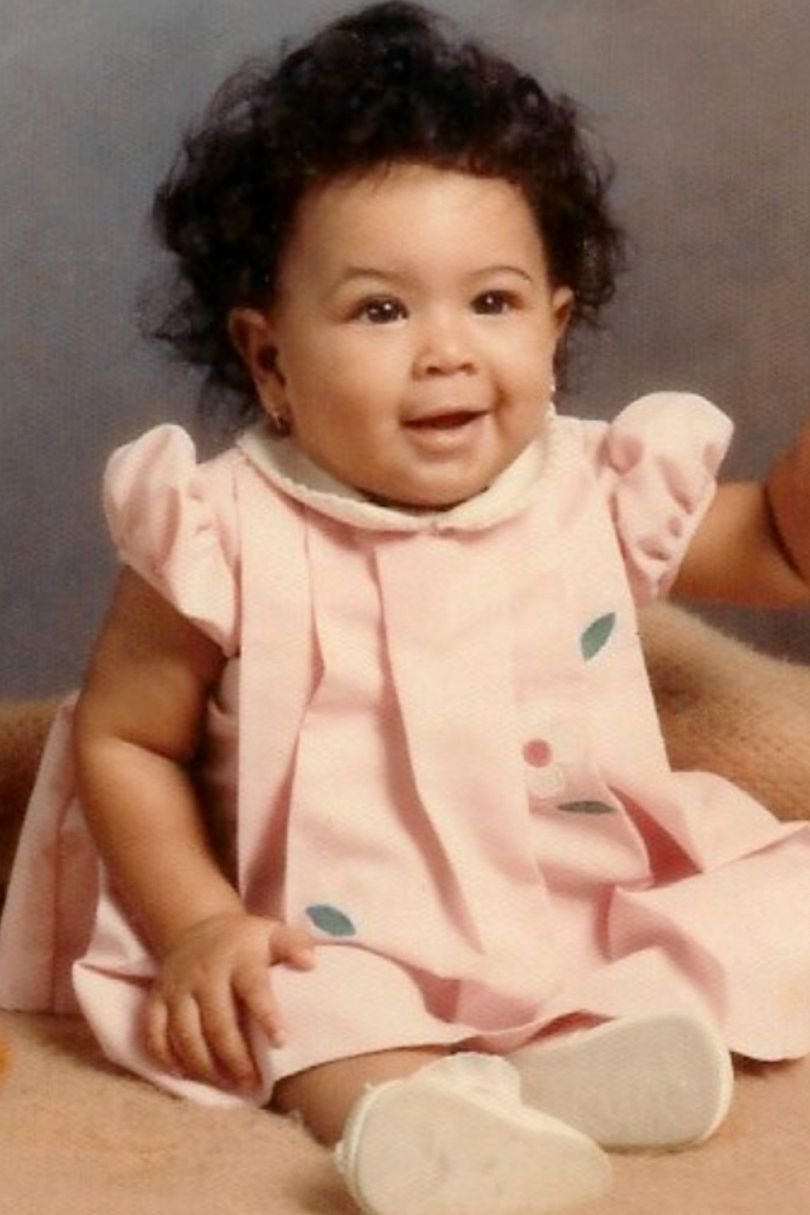 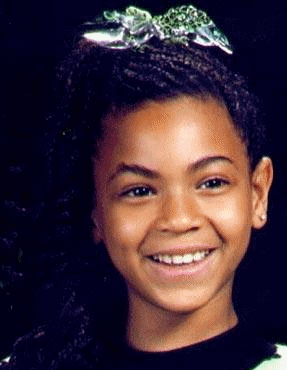 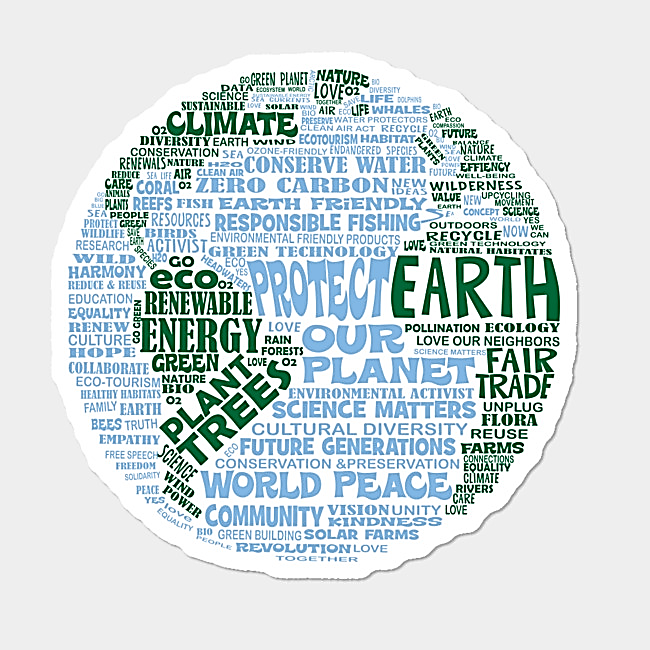 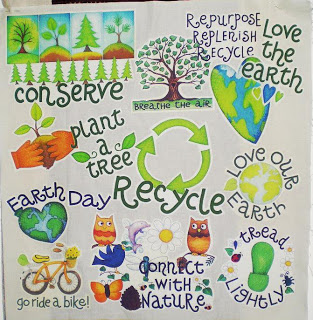 For more Powerpoint Preshows and trivia on a variety of topics, please visit:  http://murov.info/PPTPreshows.htm